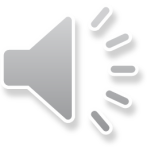 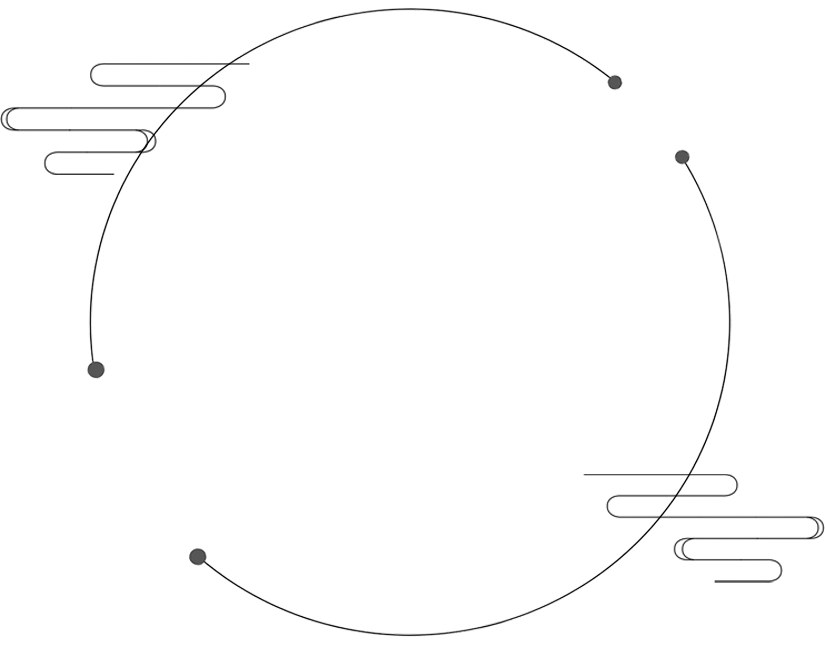 中
国
When a cigarette falls in love with a match.
风
汇报人：xiazaii    汇报时间：202x年12月
[Speaker Notes: 本PPT模板部分元素使用了幻灯片母版制作。如果需要修改，点击-视图-幻灯片母版-修改；完成后关闭编辑母版即可。]
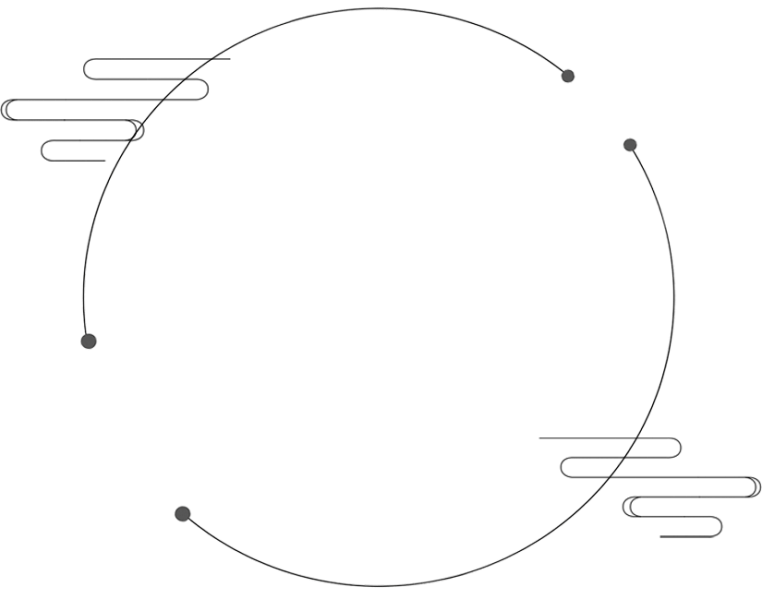 目录
Contents
单击此处输入标题文本
When a cigarette falls in love with a match.
2
单击此处输入标题文本
When a cigarette falls in love with a match.
1
单击此处输入标题文本
When a cigarette falls in love with a match.
4
单击此处输入标题文本
When a cigarette falls in love with a match.
3
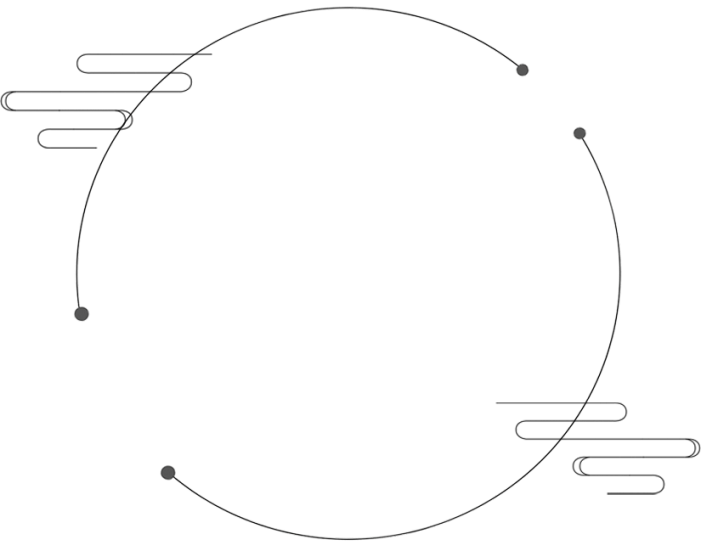 PART
01
单击此处输入标题文本
For our ever-lasting friendship, send sincere blessings and warm greetings to my friends whom I miss so much.
输入标题文本
请替换文字内容复制你的内容到此
输入标题文本
输入标题文本
输入标题文本
此部分内容作为文字排版占位显示 （建议使用主题字体）。
请替换文字内容复制你的内容到此
请替换文字内容复制你的内容到此
输入标题文本
请替换文字内容复制你的内容到此
输入标题文本
请替换文字内容复制你的内容到此
关键词
输入标题文本
关键词
请替换文字内容复制你的内容到此
关键词
输入标题文本
请替换文字内容复制你的内容到此
请替换文字内容复制你的内容到此如需更改请在（设置形状格式）菜单下（文本选项）中调整
请替换文字内容复制你的内容到此如需更改请在（设置形状格式）菜单下（文本选项）中调整
请替换文字内容复制你的内容到此如需更改请在（设置形状格式）菜单下（文本选项）中调整
输入标题文本
关键词
关键词
关键词
请替换文字内容复制你的内容到此如需更改请在（设置形状格式）菜单下（文本选项）中调整
输入标题文本
输入标题文本
请替换文字内容复制你的内容到此
请替换文字内容复制你的内容到此
输入标题文本
输入标题文本
请替换文字内容复制你的内容到此
请替换文字内容复制你的内容到此
输入标题文本
输入标题文本
请替换文字内容复制你的内容到此
请替换文字内容复制你的内容到此
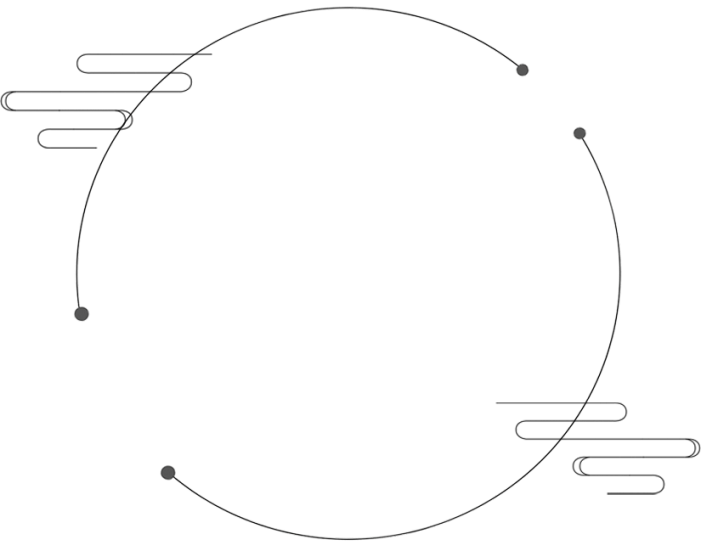 PART
02
单击此处输入标题文本
For our ever-lasting friendship, send sincere blessings and warm greetings to my friends whom I miss so much.
输入标题文本
输入标题文本
请替换文字内容复制你的内容到此
请替换文字内容复制你的内容到此
输入标题文本
输入标题文本
请替换文字内容复制你的内容到此

如需更改请在（设置形状格式）菜单下
（文本选项）中调整
请替换文字内容复制你的内容到此

如需更改请在（设置形状格式）菜单下
（文本选项）中调整
1
输入标题文本
输入标题文本
请替换文字内容复制你的内容到此

如需更改请在（设置形状格式）菜单下
（文本选项）中调整
请替换文字内容复制你的内容到此

如需更改请在（设置形状格式）菜单下
（文本选项）中调整
2
输入标题文本
输入标题文本
请替换文字内容复制你的内容到此
请替换文字内容复制你的内容到此
输入标题文本
输入标题文本
请替换文字内容复制你的内容到此
请替换文字内容复制你的内容到此
输入标题文本
输入标题文本
输入标题文本
输入标题文本
请替换文字内容复制你的内容到此
请替换文字内容复制你的内容到此
请替换文字内容复制你的内容到此
请替换文字内容复制你的内容到此
输入标题文本
输入标题文本
输入标题文本
输入标题文本
请替换文字内容复制你的内容到此
请替换文字内容复制你的内容到此
请替换文字内容复制你的内容到此
请替换文字内容复制你的内容到此
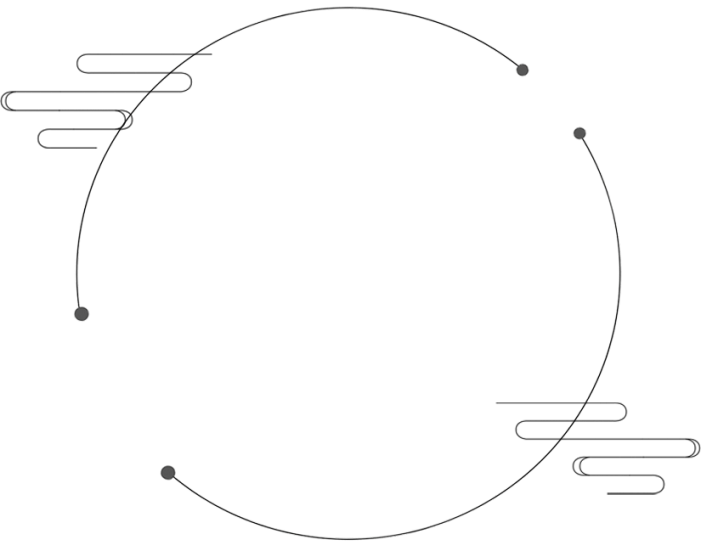 PART
03
单击此处输入标题文本
For our ever-lasting friendship, send sincere blessings and warm greetings to my friends whom I miss so much.
输入标题文本
输入标题文本
02
01
请替换文字内容复制你的内容到此
请替换文字内容复制你的内容到此
输入标题文本
输入标题文本
04
03
请替换文字内容复制你的内容到此
请替换文字内容复制你的内容到此
输入标题文本
输入标题文本
请替换文字内容复制你的内容到此
请替换文字内容复制你的内容到此
输入标题文本
请替换文字内容复制你的内容到此
输入标题文本
请替换文字内容复制你的内容到此
1
输入标题文本请替换文字内容复制你的内容到此
2
请替换文字内容复制你的内容到此
输入标题文本请替换文字内容复制你的内容到此
请替换文字内容复制你的内容到此
请替换文字内容复制你的内容到此
5
输入标题文本请替换文字内容复制你的内容到此
此部分内容作为文字排版占位显示
此部分内容作为文字排版占位显示
此部分内容作为文字排版占位显示
输入标题文本
输入标题文本
输入标题文本
1
2
3
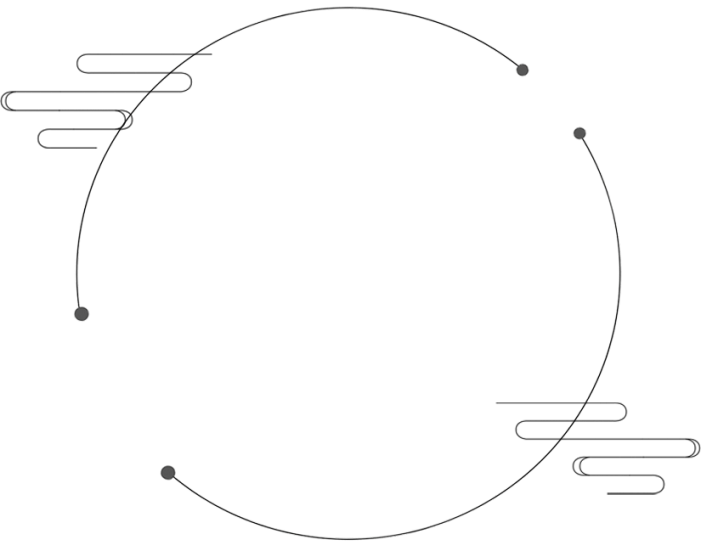 PART
04
单击此处输入标题文本
For our ever-lasting friendship, send sincere blessings and warm greetings to my friends whom I miss so much.
输入标题文本
请替换文字内容复制你的内容到此
输入标题文本
请替换文字内容复制你的内容到此
输入标题文本
请替换文字内容复制你的内容到此
输入标题文本
请替换文字内容复制你的内容到此
输入标题文本
输入标题文本
输入标题文本
输入标题文本
请替换文字内容复制你的内容到此
请替换文字内容复制你的内容到此
请替换文字内容复制你的内容到此
请替换文字内容复制你的内容到此
输入标题文本
输入标题文本
输入标题文本
输入标题文本
请替换文字内容复制你的内容到此（请选择只保留文本
请替换文字内容复制你的内容到此（请选择只保留文本
请替换文字内容复制你的内容到此
请替换文字内容复制你的内容到此
输入标题文本
01
输入标题文本
请替换文字内容复制你的内容到此
请替换文字内容复制你的内容到此
02
输入标题文本
输入标题文本
请替换文字内容复制你的内容到此
请替换文字内容复制你的内容到此
03
输入标题文本
输入标题文本
请替换文字内容复制你的内容到此
请替换文字内容复制你的内容到此
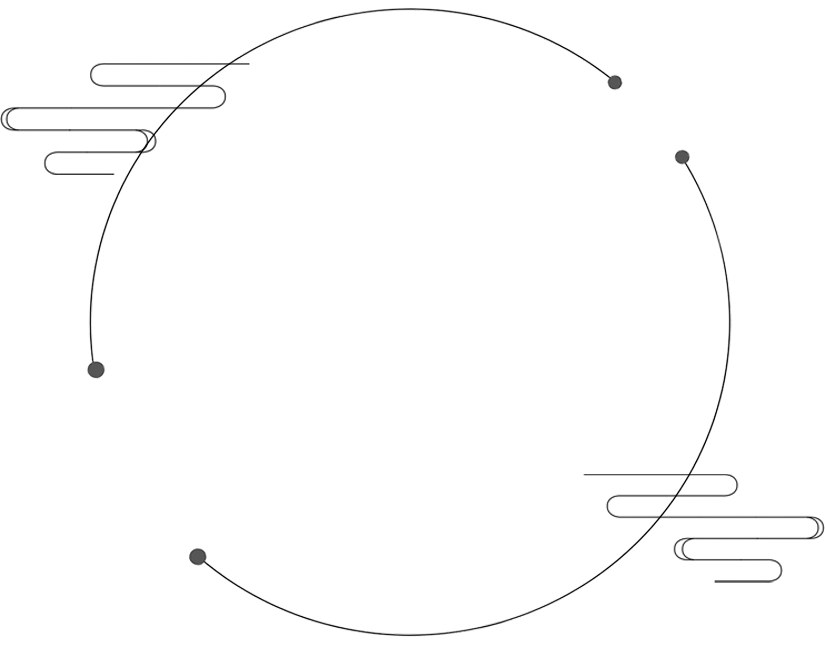 感
谢
When a cigarette falls in love with a match.
[Speaker Notes: 本PPT模板部分元素使用了幻灯片母版制作。如果需要修改，点击-视图-幻灯片母版-修改；完成后关闭编辑母版即可。]